Crater Lake History
Built on older shield volcano
 Growth of Mt. Mazama composite volcano
 Glacial erosion (concurrent with volcanism)
 Explosion craters fill with domes
 Massive eruption of Mt. Mazama and subsequent caldera formation
 Resurgent volcanism in caldera
[Speaker Notes: The trend towards silica-enrichment which had started in the magma beneath Mt. Mazama over 400,000 years ago, was by 30,000 years ago reaching it’s final stage. The dangerous gas-trapping character of silica-rich magma was beginning to cause increasingly explosive eruptions that were followed by thick flows and dome formation.]
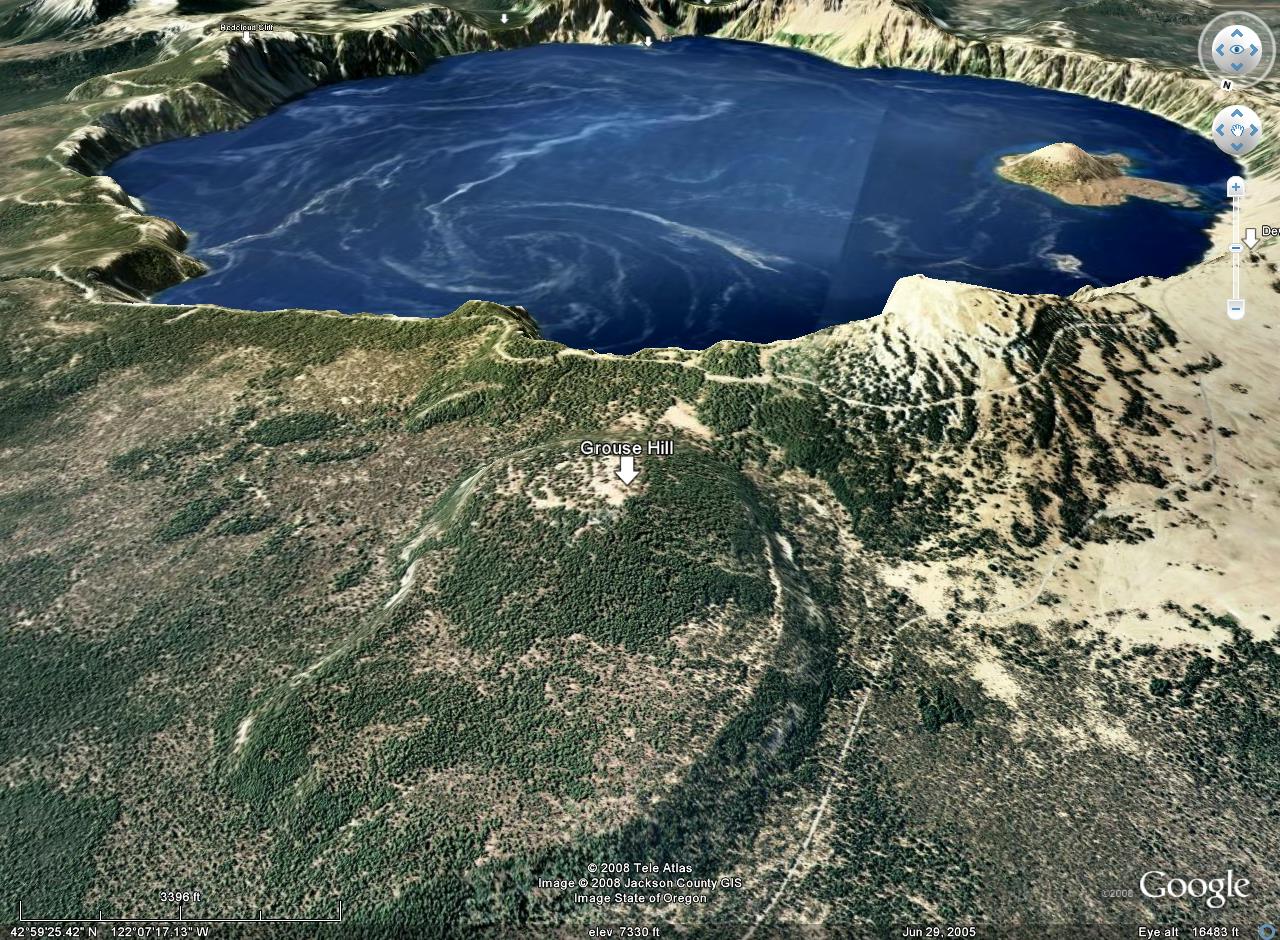 Redcloud Cliff
Grouse Hill
[Speaker Notes: Grouse Hill and Redcloud Cliff are comprised of thick lava flows erupted between 30,000 and 25,000 years ago respectively.]
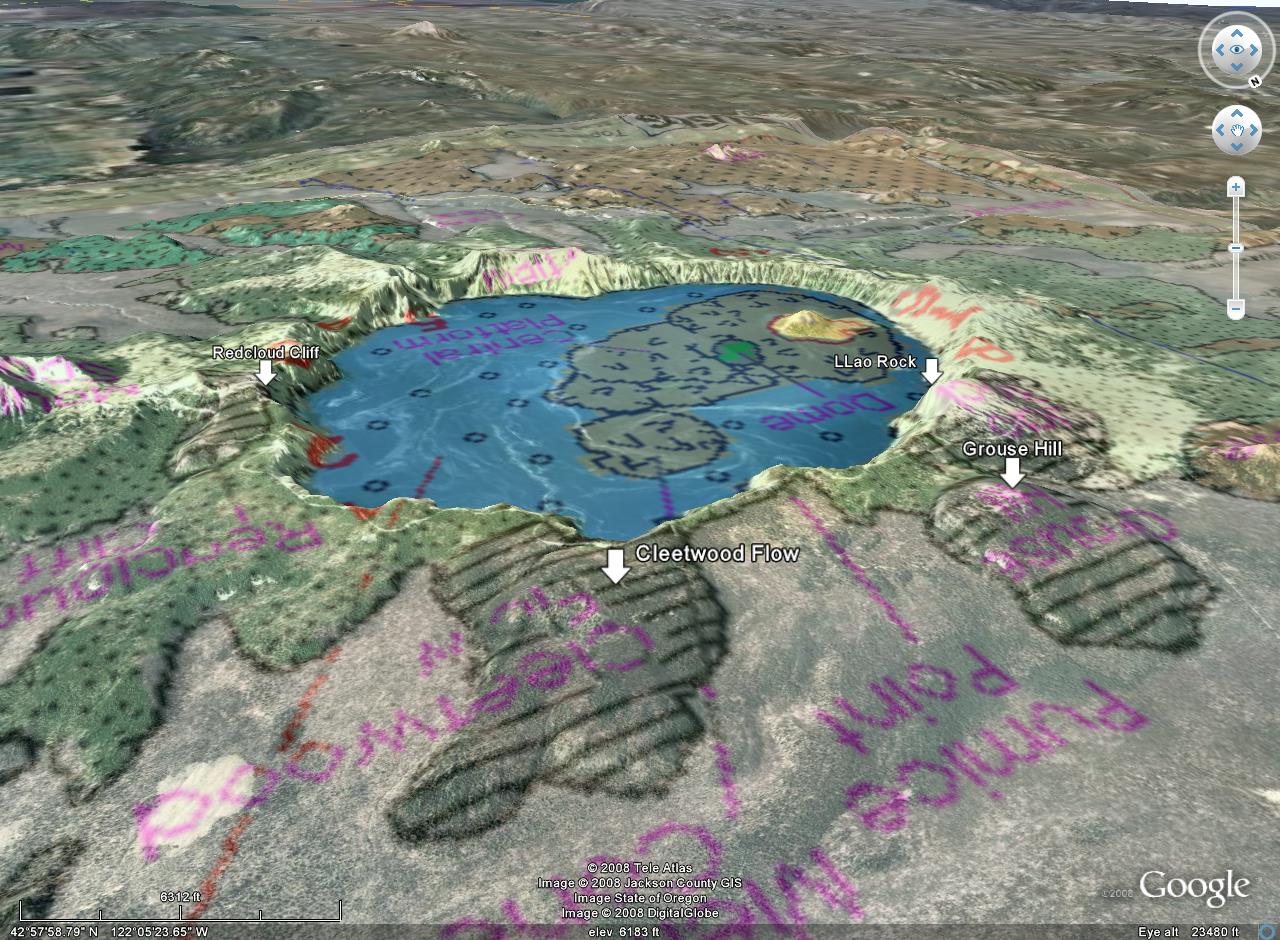 [Speaker Notes: Other silica-rich flows which preceded and forewarned the climactic eruption of Mt. Mazama included the Cleetwood Flow and Llao Rock.]
“Llao Rock” (dome filling Mazama explosion crater)
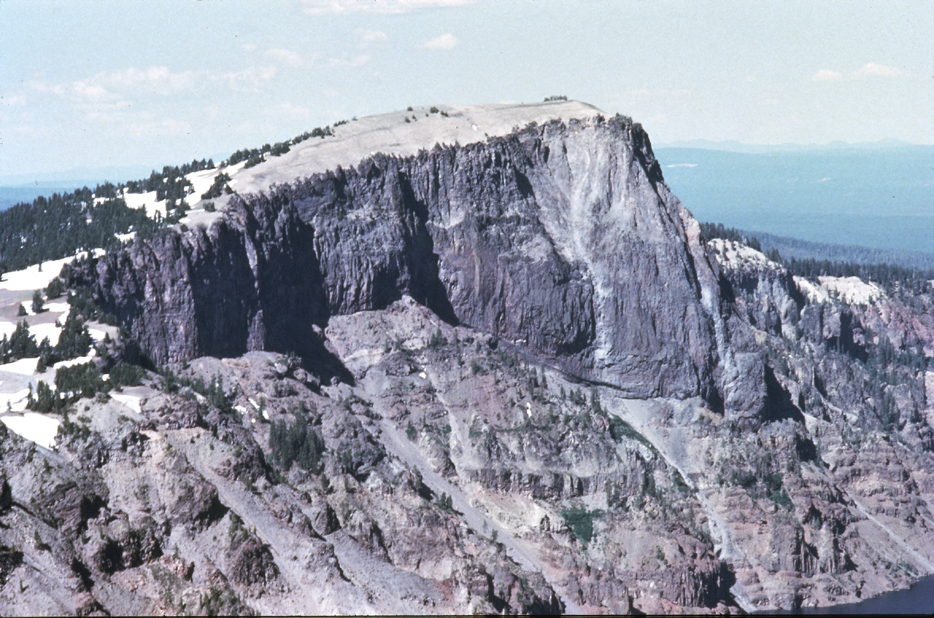 [Speaker Notes: The violent eruption that ultimately formed Llao Rock happened about 7,900 years ago…]
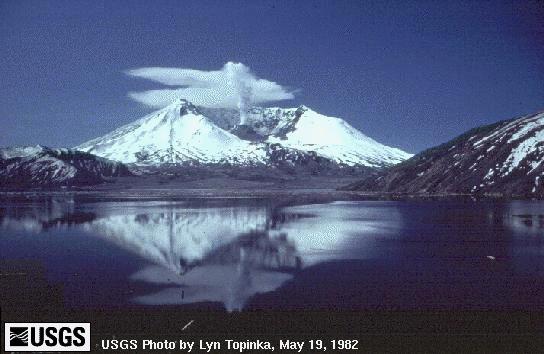 [Speaker Notes: … by first blasting out an explosion crater towards the summit of Mt. Mazama similar to that created by the eruption of Mt. St. Helens in 1980.]
Dome filling explosion crater of Mt St Helens
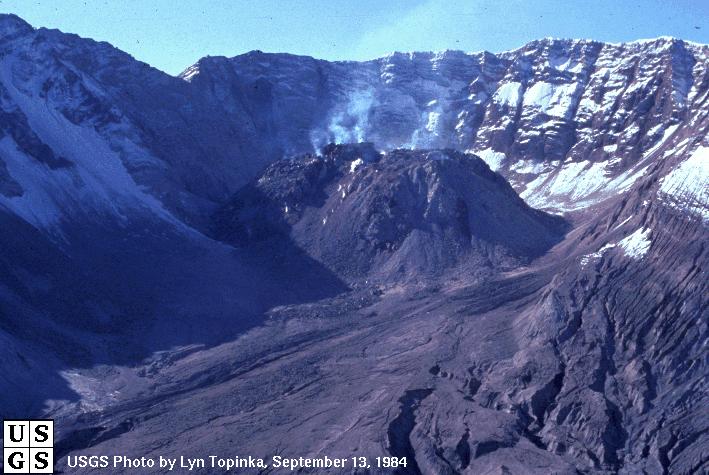 [Speaker Notes: A thin veneer of pyroclastics blanketed the base of the crater, over which a volcanic dome grew.]
Llao Rock close up
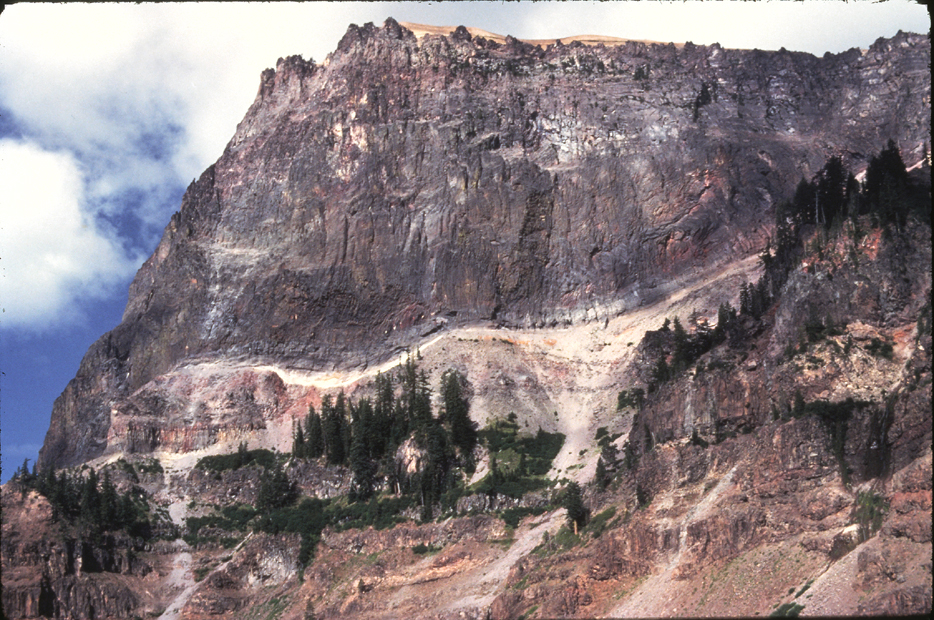 [Speaker Notes: In a similar fashion, a white layer of pumice and ash covered the floor of a Mt. Mazama explosion crater, that soon thereafter was filled by the thick rhyodacite lava flow of Llao Rock.]
Llao Rock again
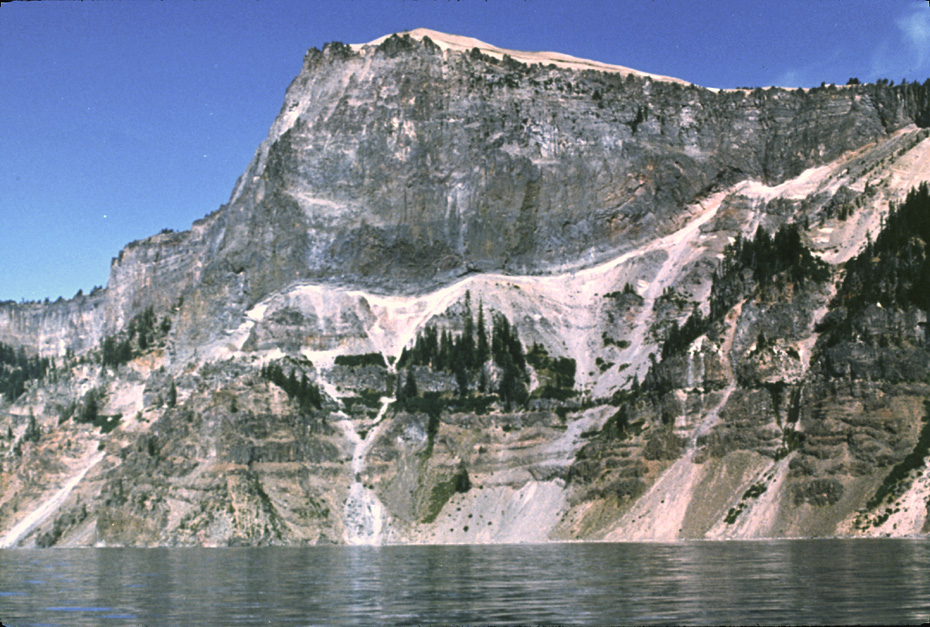 [Speaker Notes: Within 200 years of the eruption at Llao Rock, …]
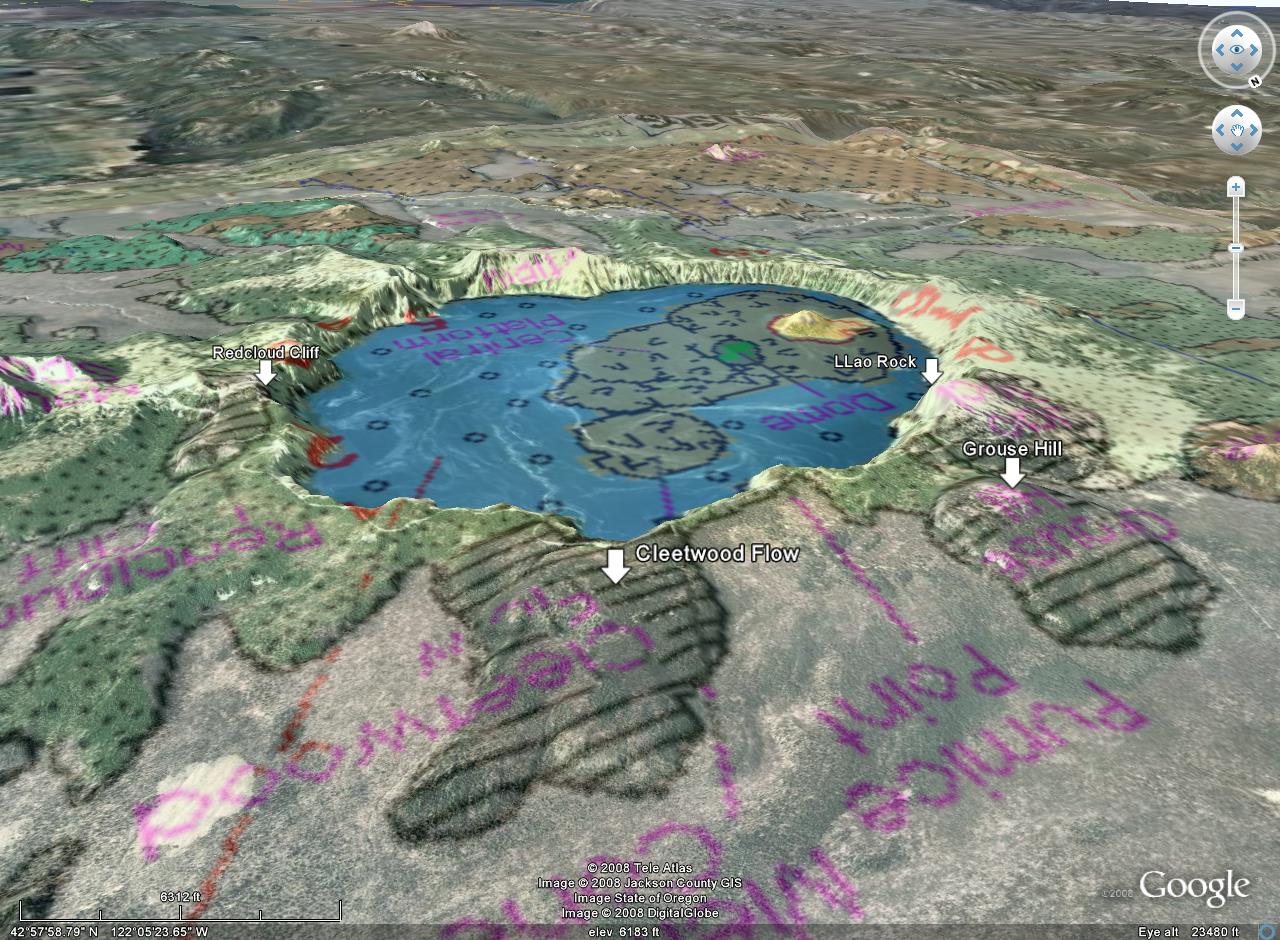 [Speaker Notes: … another thick lava flow erupted near present-day Cleetwood Cove. These eruptions reached a peak 7,700 years ago …]
Crater Lake History
Built on older shield volcano
 Growth of Mt. Mazama composite volcano
 Glacial erosion
 Explosion craters fill with domes
 Massive eruption of Mt. Mazama and subsequent caldera formation
 Resurgent volcanism in caldera
[Speaker Notes: … in the largest explosive eruption in the Cascades during the past 1 million years.]
“Devil’s Backbone” (radial andesite dike)
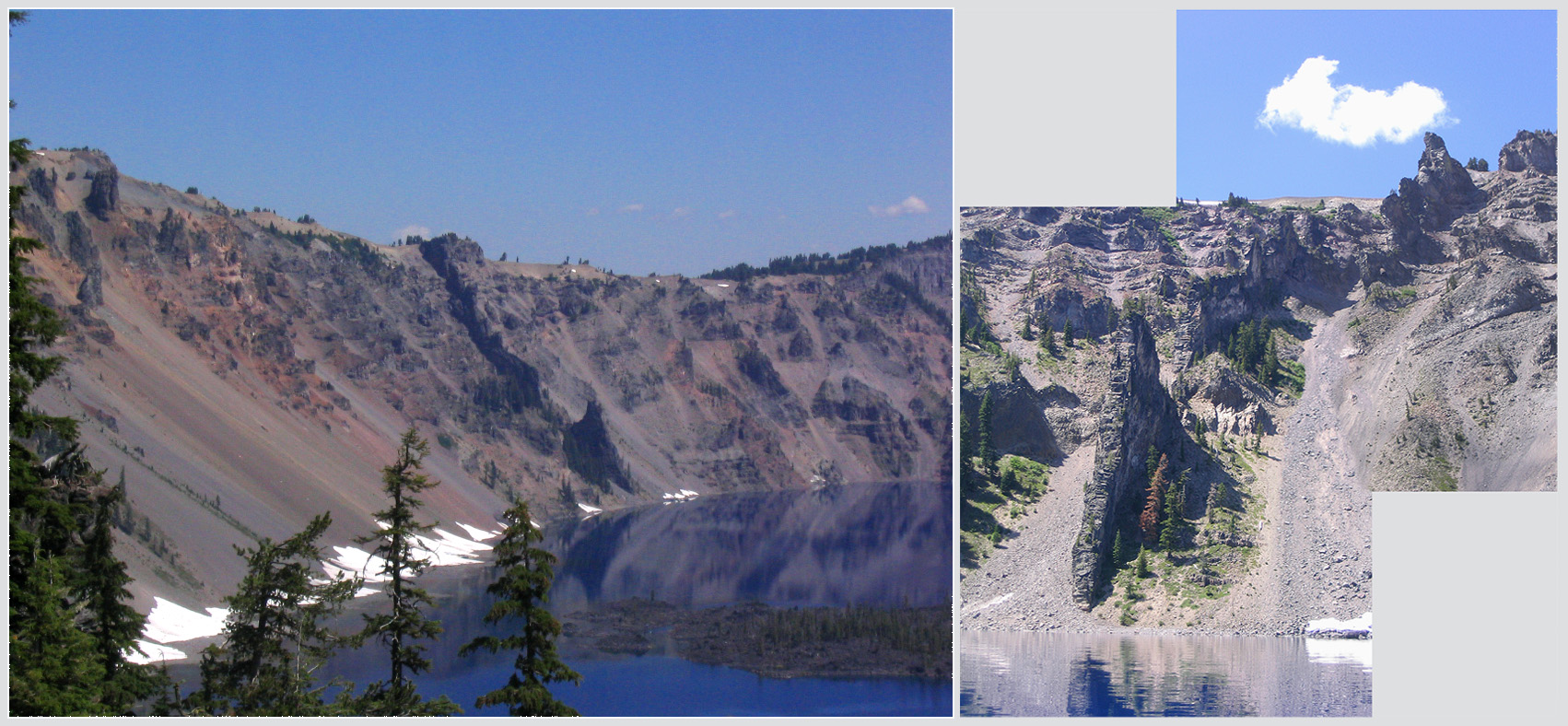 [Speaker Notes: During the final stages of Mt. Mazama's existence, pressures within the mountain caused large, radial cracks to form within it. In some instances those cracks were forced open and filled with hot, molten rock that later cooled and crystallized into huge vertical slabs of resistant rock, forming what geologists call radial dikes. Devil's Backbone is one of those dikes, …]
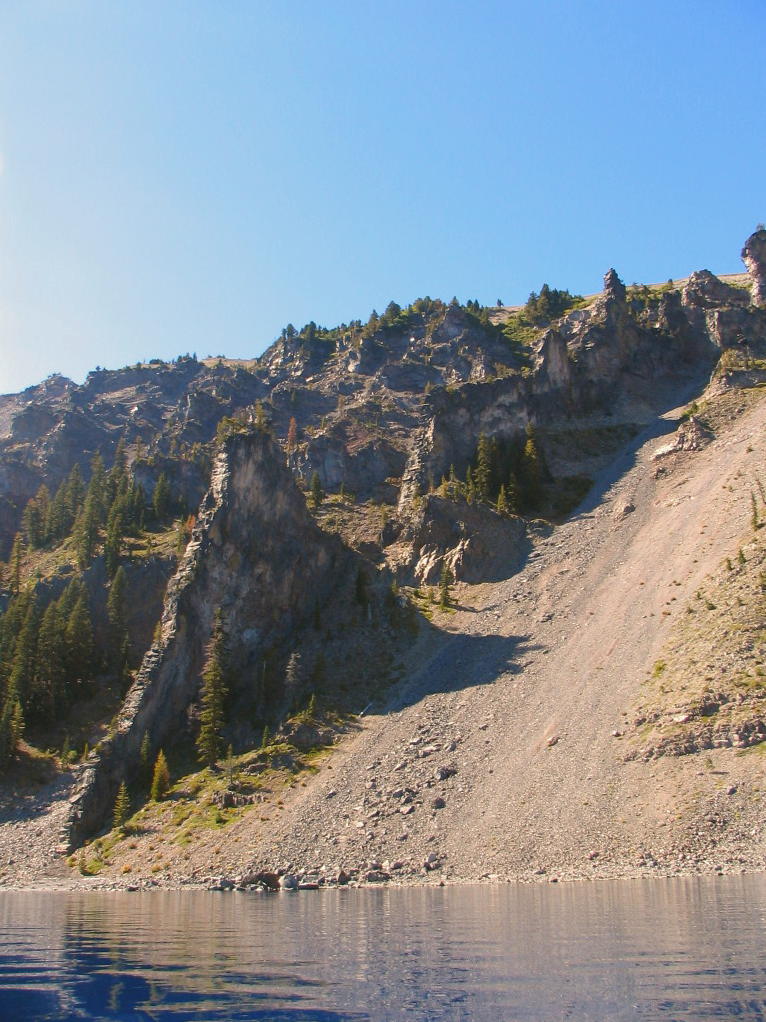 “Devil’s Backbone” (andesite dike)
[Speaker Notes: … standing tall and strong on the western shore of Crater Lake as the softer pumice and lava flows that once enclosed it weather away.]
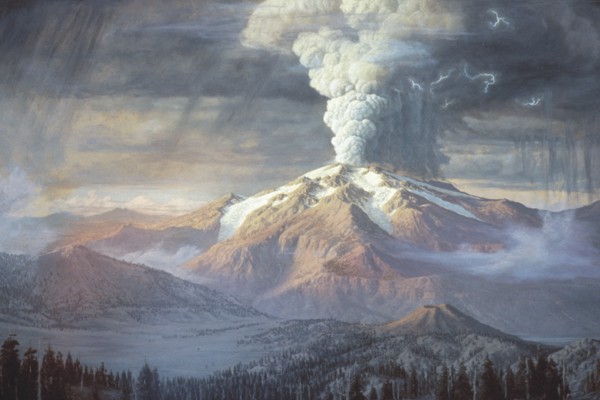 [Speaker Notes: The cataclysmic eruption of Mount Mazama 7,700 years ago started from a single vent on the northeast side of the volcano as a towering column of pumice and ash that reached some 30 miles (50 km) high. Winds carried the ash across much of the Pacific Northwest and parts of southern Canada. Native Americans witnessed the event and believed it was the battle between Llao the chief of the below world who lived in Mazama’s interior, and Skell, the Chief of the Above World who lived in Mt. Shasta in northern California.]
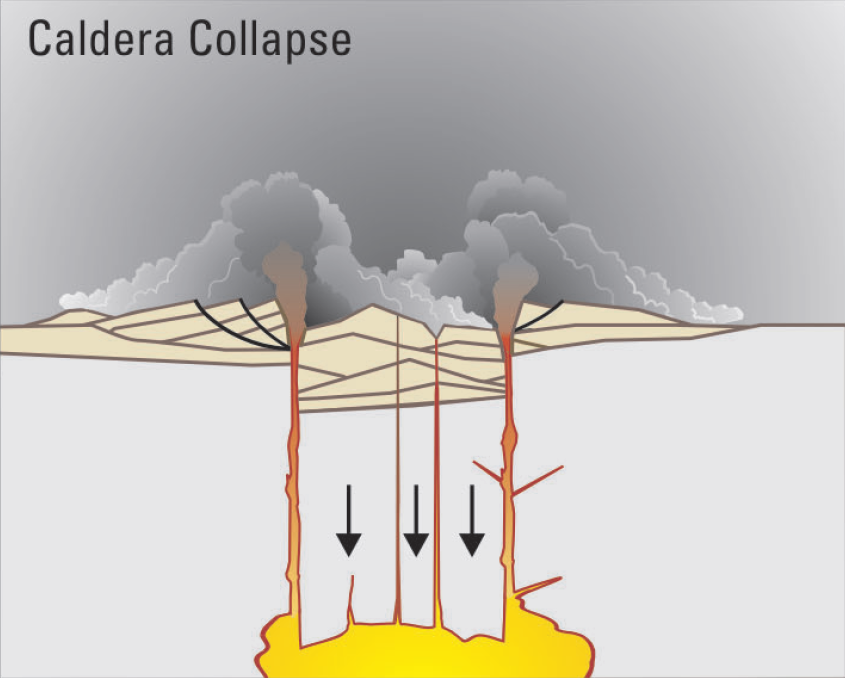 [Speaker Notes: As more magma was erupted, cracks opened up around the summit, which began to collapse. Fountains of pumice and ash surrounded the collapsing summit, and pyroclastic flows raced down all sides of the volcano.]
Cone volume = 1/3 pi r2 h
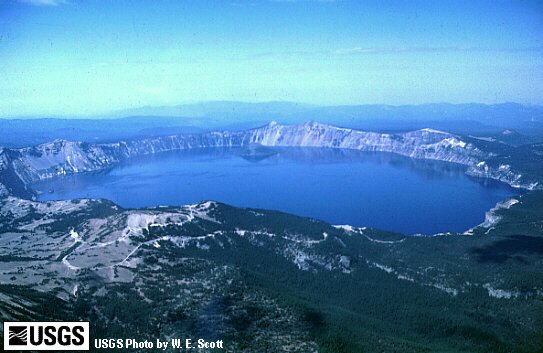 1500 m
9 km
[Speaker Notes: If we assume that the top of the mountain dropped into a void in the underlying magma chamber at least equal to its own volume, and that the void was created by the eruption of a large amount of magma, we can use the equation for the volume of a cone to get a rough idea as to how much magma was erupted.]
Cone volume = 1/3 X 3.14 X 4500m2 X 1500m =
31,808,696,819m3 = 32 km3
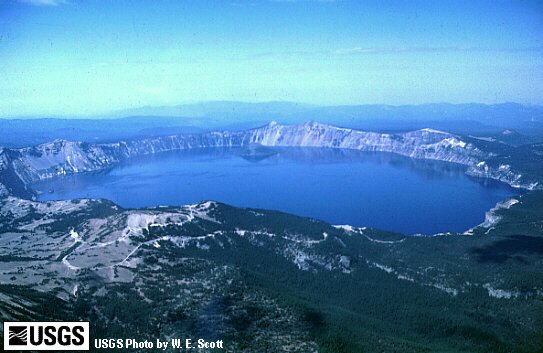 1500 m
9 km
[Speaker Notes: Plugging in all the numbers gives us about 32km3.]
32 km3
[Speaker Notes: … which falls nicely within the range given for Crater Lake, and puts it tied for the fifth largest eruption of the Holocene.]
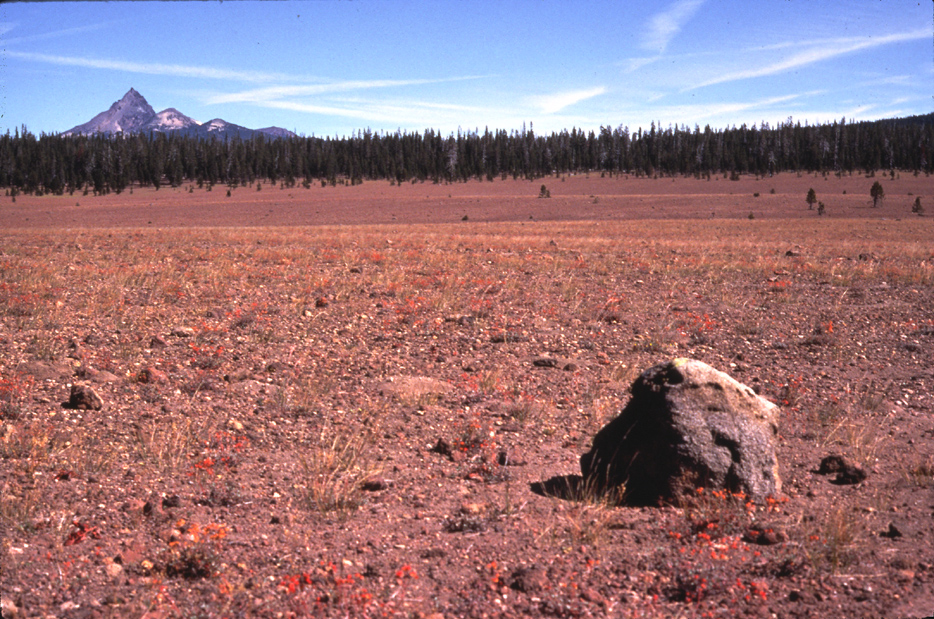 Pumice Desert (Mt. Mazama’s handiwork)
[Speaker Notes: The colossal eruption blanketed a vast area with silica-rich, nutrient-poor pyroclastics. Since little grows here, the area is known as the pumice desert.]
Lava bombs
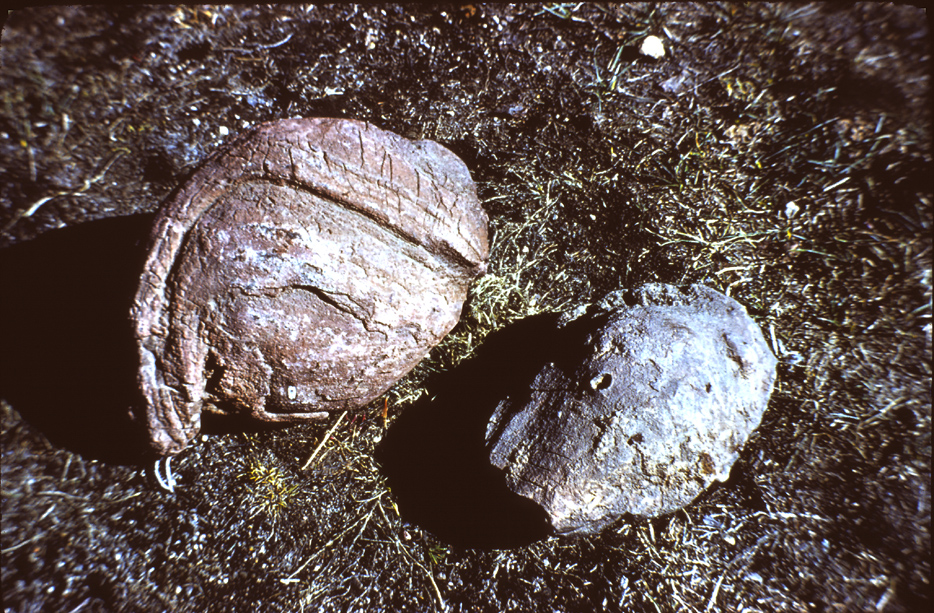 [Speaker Notes: Some of the larger clots of magma hurled into the air were streamlined by air resistance into lava bombs.]
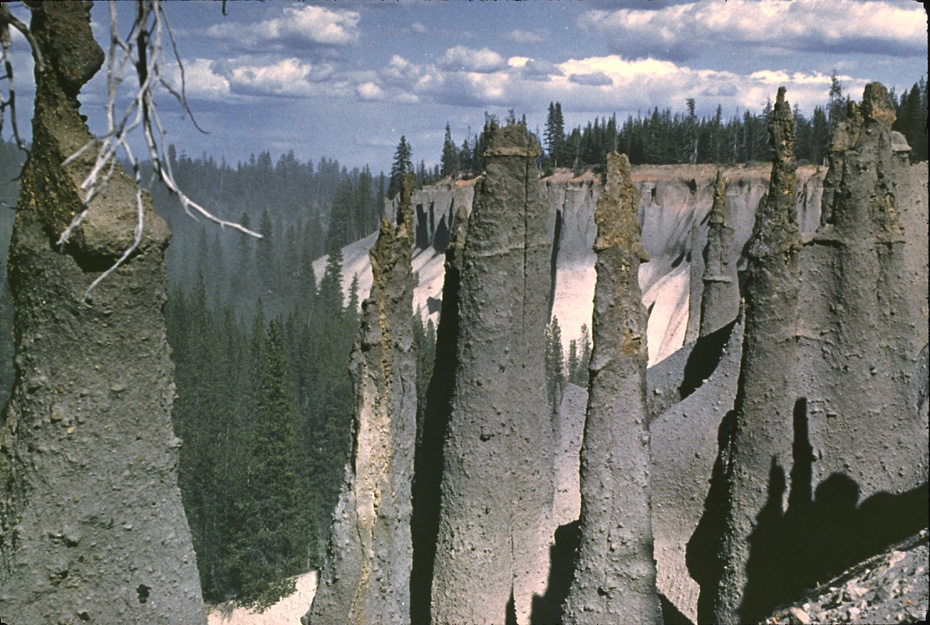 The Pinnacles (fumarole-altered pyroclastics)
[Speaker Notes: The Pinnacles formed as larger pyroclasts settled on finer ash deposits and protected them from erosion. The ash here has been altered by fumarole activity.]
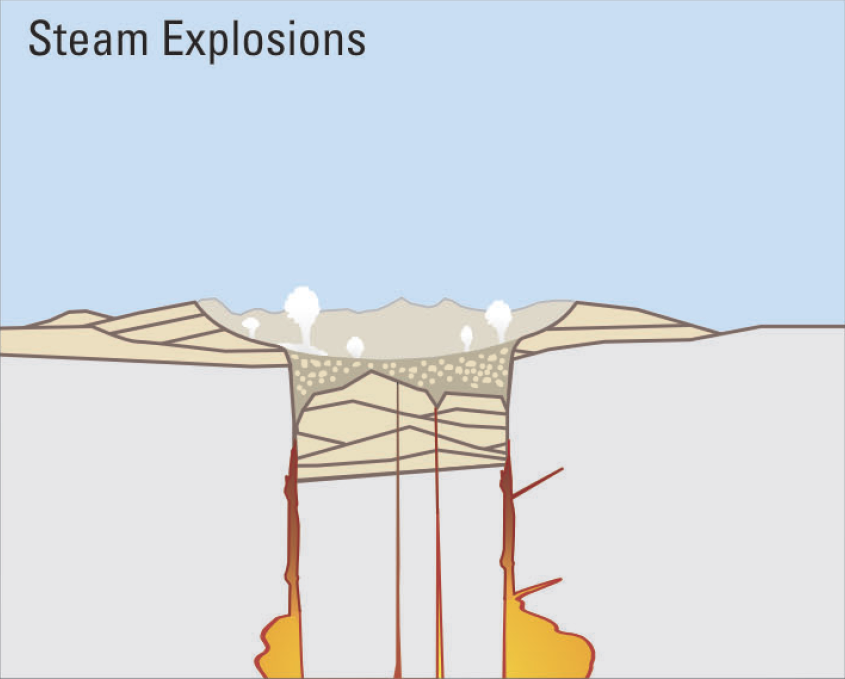 [Speaker Notes: When the dust had settled, the new caldera was 5miles(8km) in diameter and 1 mile(1.6km) deep. Ground water interacted with hot deposits causing explosions of steam and ash.]
Crater Lake History
Built on older shield volcano
 Growth of Mt. Mazama composite volcano
 Glacial erosion (concurrent with volcanism)
 Explosion craters fill with domes
 Massive eruption of Mt. Mazama and subsequent caldera formation
 Resurgent volcanism in caldera
[Speaker Notes: The massive eruption of Mt. Mazama removed a lot, but not all of the magma from the chamber. At this point Mt. Mazama entered a phase typical of composite volcanoes that experience large eruptions known as resurgent volcanism, where some of the remaining magma is erupted shortly after the main eruption. For Mt. Mazama this phase lasted about 750 years.]
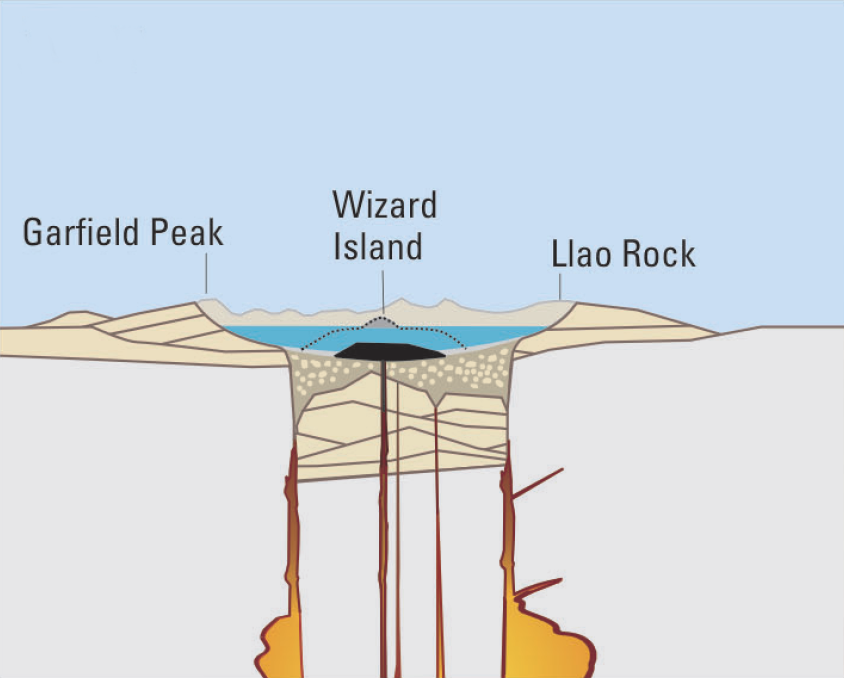 Gas depleted magma
[Speaker Notes: Since the cataclysmic eruption released most of the gas in the magma chamber, the resurgent events erupted relatively gas-depleted magma and were therefore far less violent.]
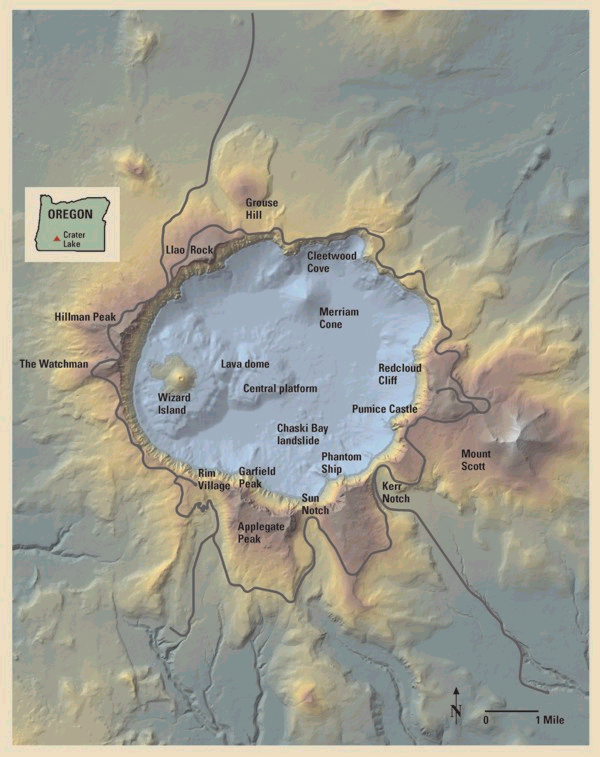 [Speaker Notes: The resurgent eruptions utilized new vents within the caldera and built the base of Wizard Island, Merriam Cone, and the central platform.]
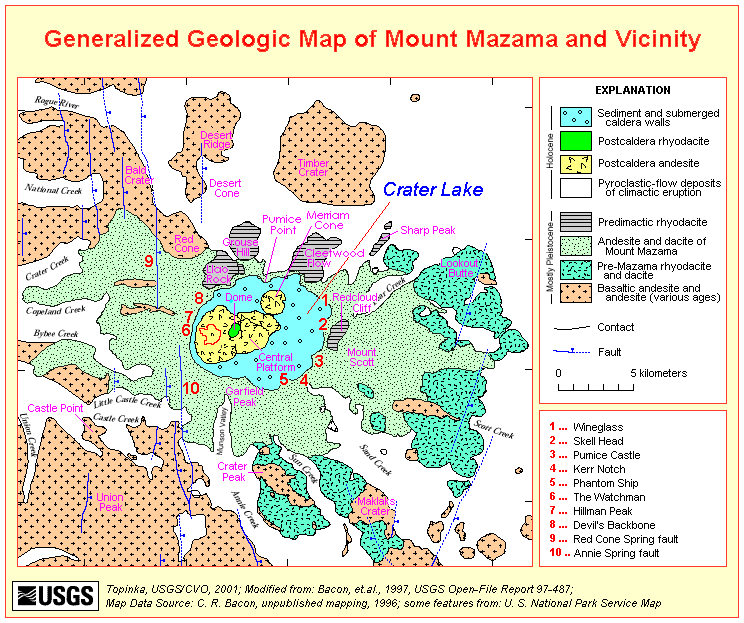 Merriam Cone
Wizard Island
Central Platform
[Speaker Notes: Although the magma composition was uniformly andesitic for each of these features, …]
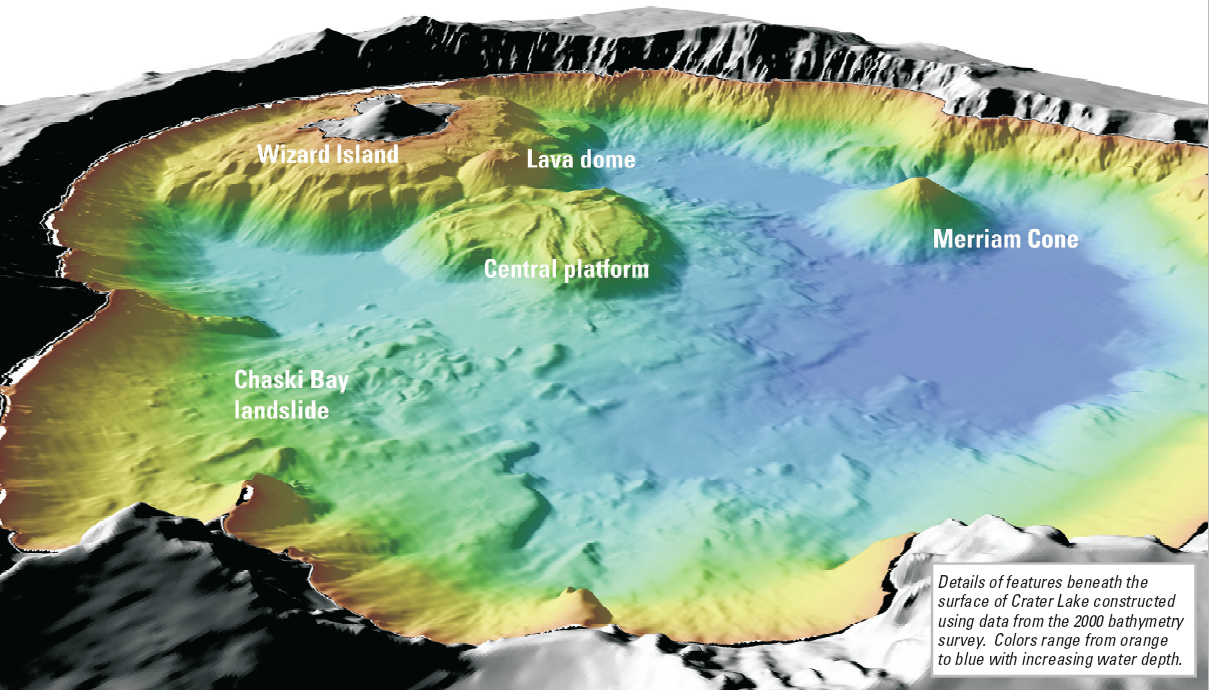 [Speaker Notes: … their shapes vary because they formed at different lake levels as rain and snowmelt filled the caldera. The Central platform and base of Wizard Island are relatively flat on top because they formed from lava that erupted above the lake level and then flowed towards the surrounding shoreline where it solidified. Notice the two terraces in the base of Wizard Island. The highest and broadest of the two formed from eruptions that took place when the lake level was very near the present level while the lower terrace formed at lower lake levels. Merriam Cone and Lava dome have no such benches or terraces because they formed entirely below the water level. Sometime during, or probably after the resurgent phase of volcanism a large landslide surged across the caldera floor creating Chaski Bay in the process.]
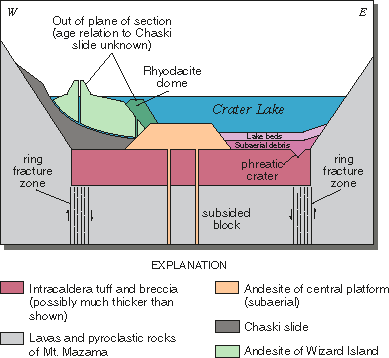 [Speaker Notes: Resurgent volcanism and sedimentation helped seal the lake such that lake levels rose faster, eventually submerging all of the resurgent features …]
The only crater at Crater Lake
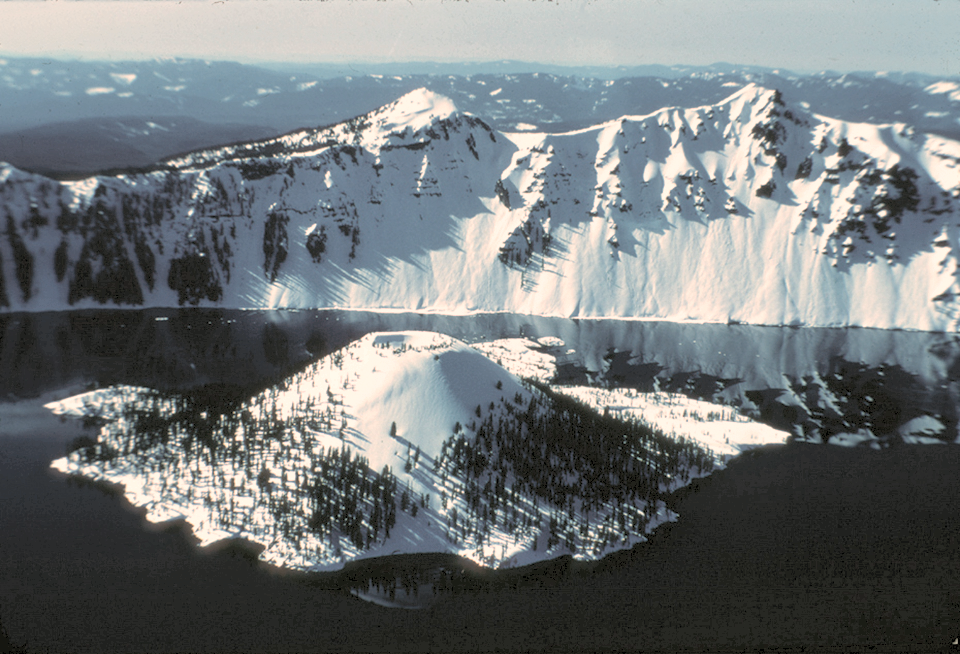 [Speaker Notes: … except for the top of Wizard Island. The last eruptions at Wizard Island took place when the lake was about 260 feet lower than today.]
Lake level now in equilibrium
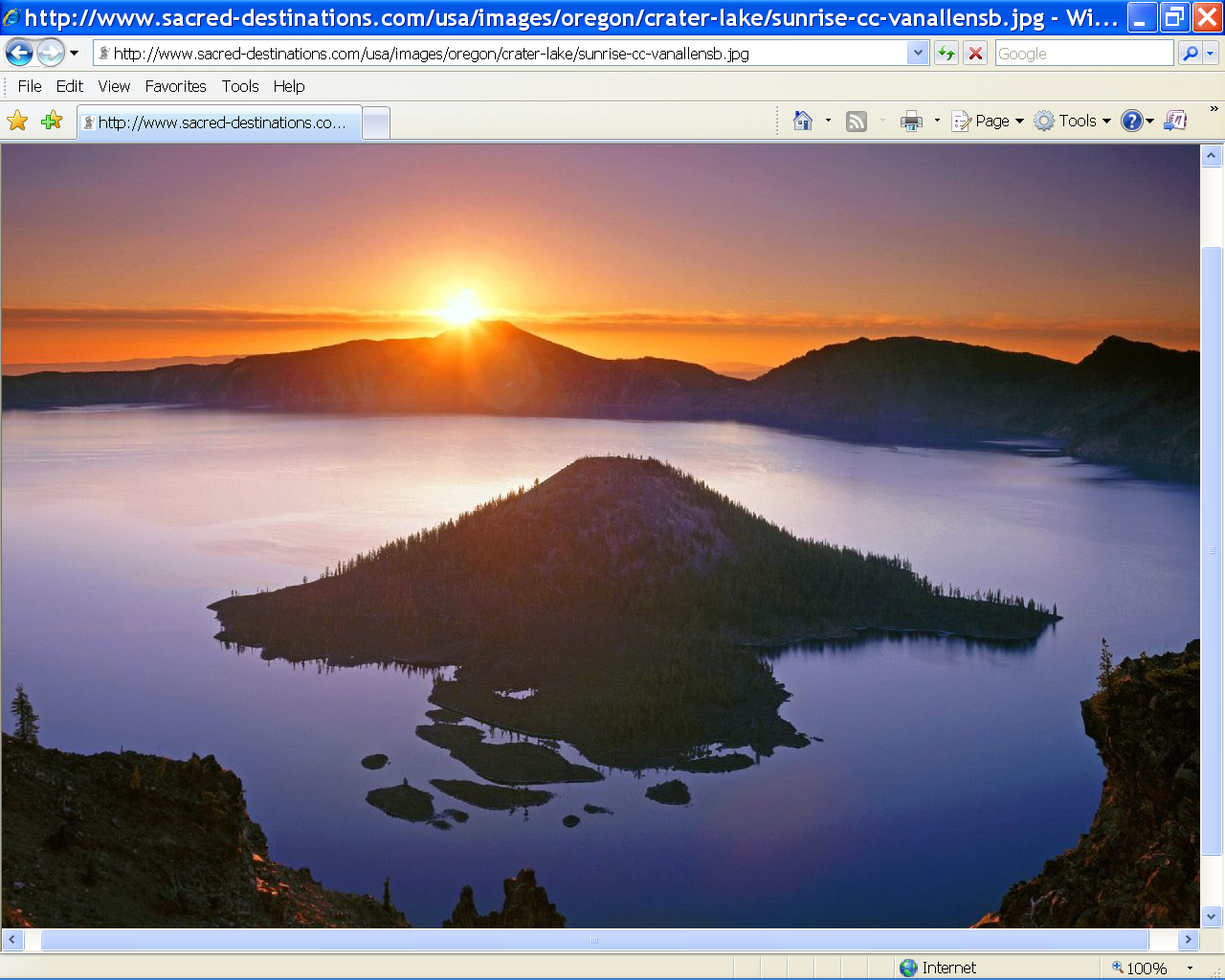 Porous layer
[Speaker Notes: The water level continued to rise until it encountered a thick layer of porous deposits in the northeast caldera wall. These deposits stabilize lake levels like an overflow drain in a bathtub.]
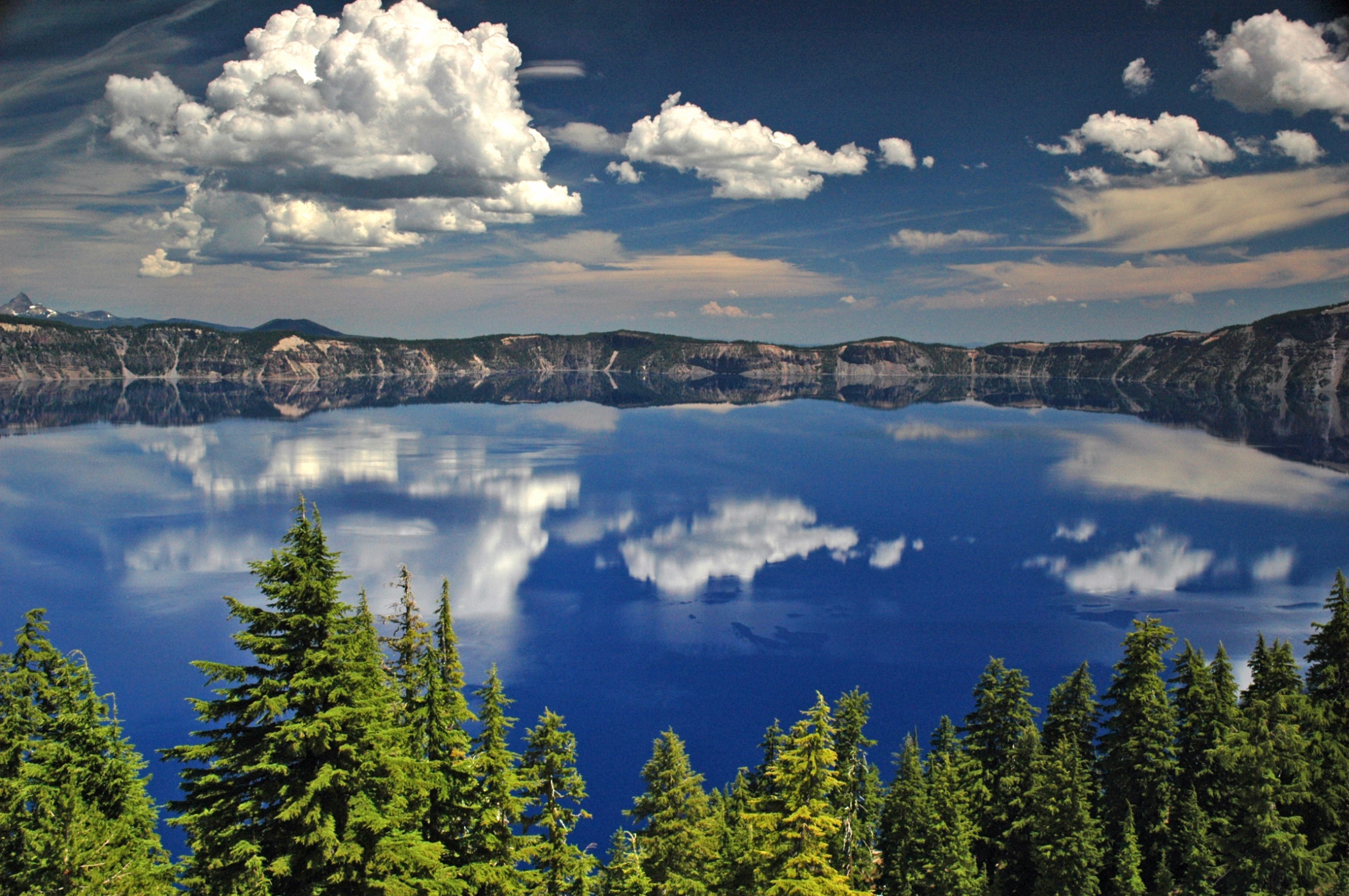 [Speaker Notes: Due to several unique factors, most prominently that it has no inlets or tributaries, the waters of Crater Lake are some of the purest in North America. The deep blue color for which the lake is famous comes from the fact that water molecules scatter mostly blue light and there are virtually no other particles in the lake to scatter other colors.]
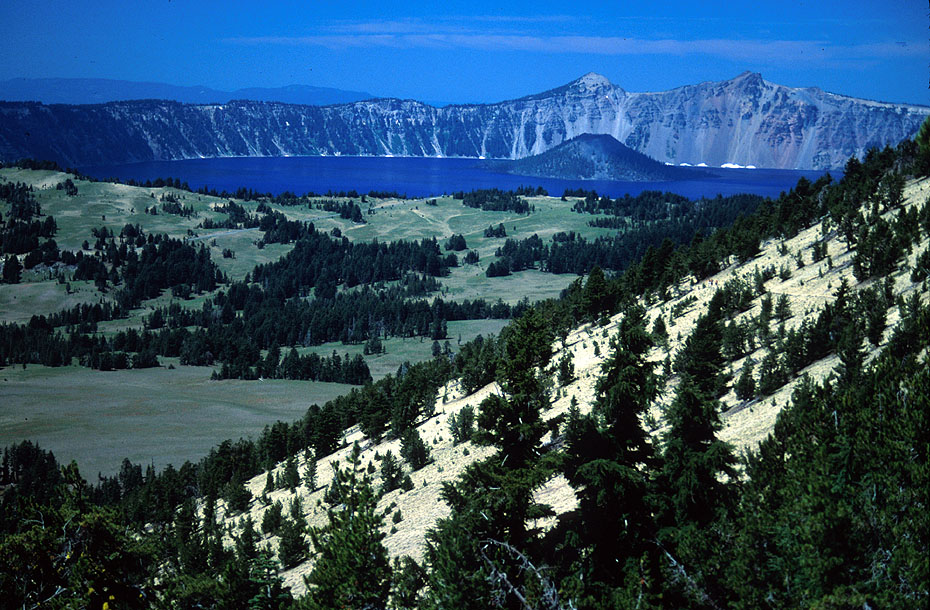 [Speaker Notes: Crater Lake NP3 SS View of Crater Lake from Mount Scott]
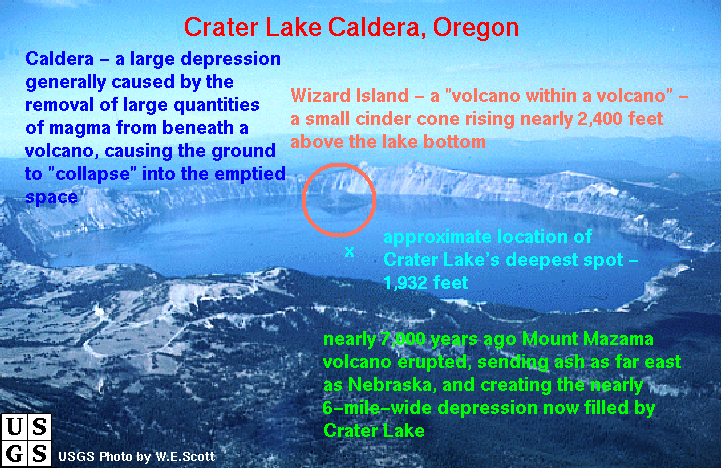 [Speaker Notes: The collapse formed a tremendous depression which later filled with rain water to become one of the deepest lakes in the world. In fact it has the greatest average depth of any lake in the world whose basin lies entirely above sea level.]
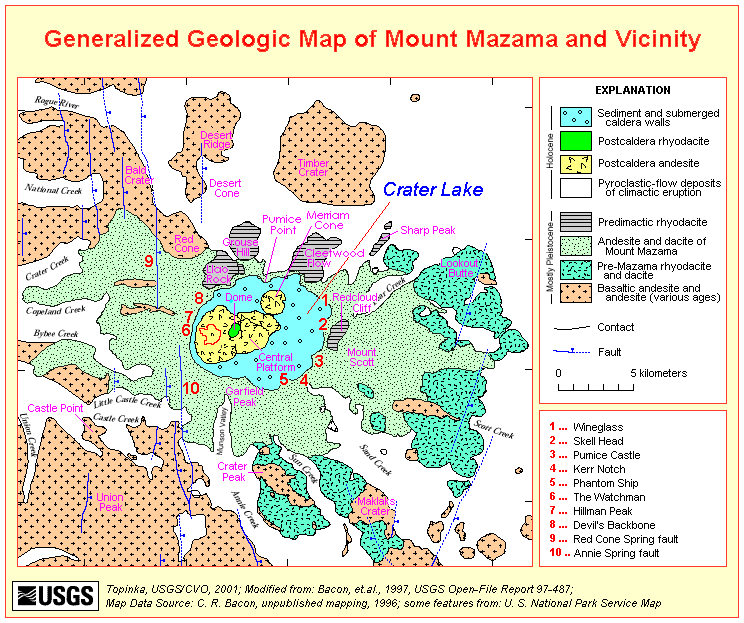 [Speaker Notes: You can seeBasaltic andesite from shield volcano]
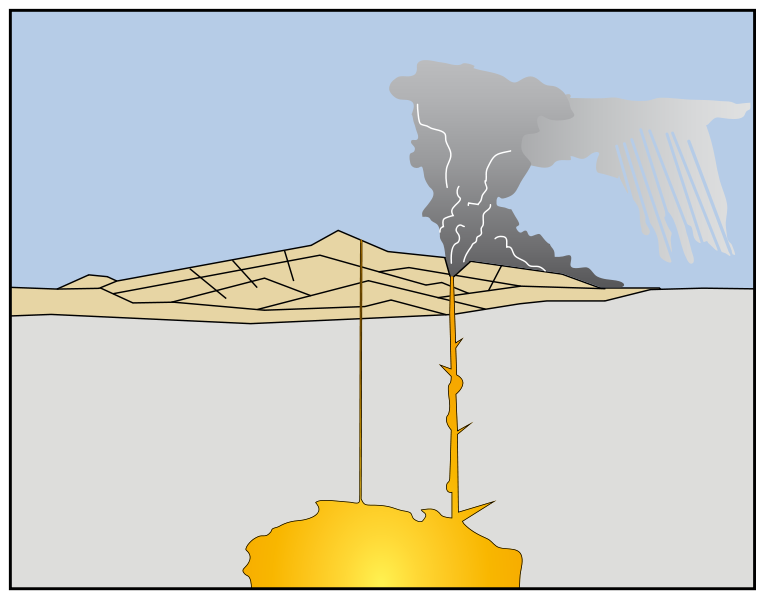 [Speaker Notes: The cataclysmic eruption started from a vent on the northeast side of the volcano as a towering column of ash, with pyroclastic flows spreading to the northeast. wiki]
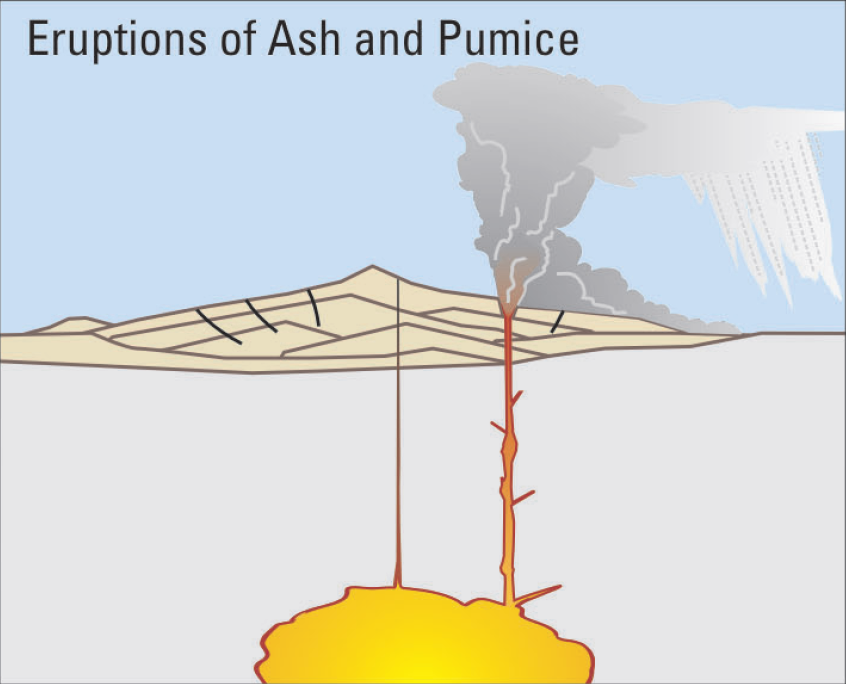 [Speaker Notes: Eruptions of ash and pumice: The cataclysmic eruption started from a vent on the northeast side of the volcano as a towering column of ash, with pyroclastic flows spreading to the northeast.]
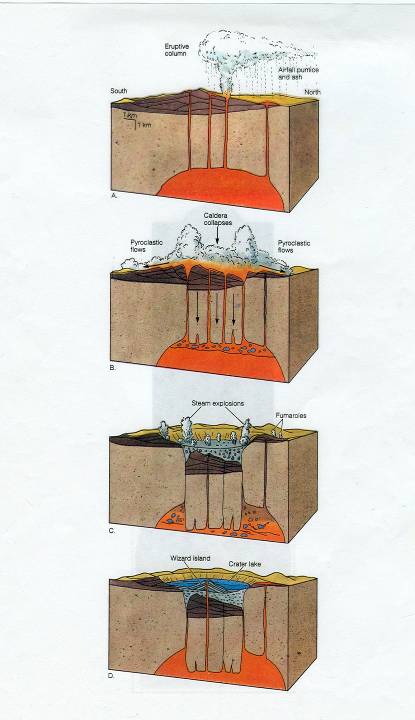 Catastrophic eruption of Mt. Mazama ~ 7,000 years ago
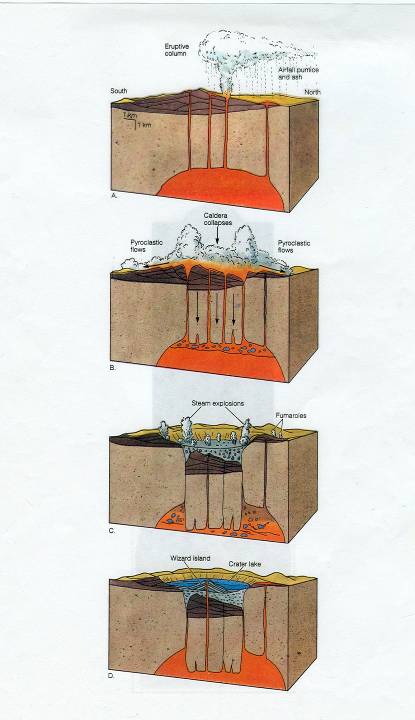 Caldera- depression resulting from collapse of volcanic structure
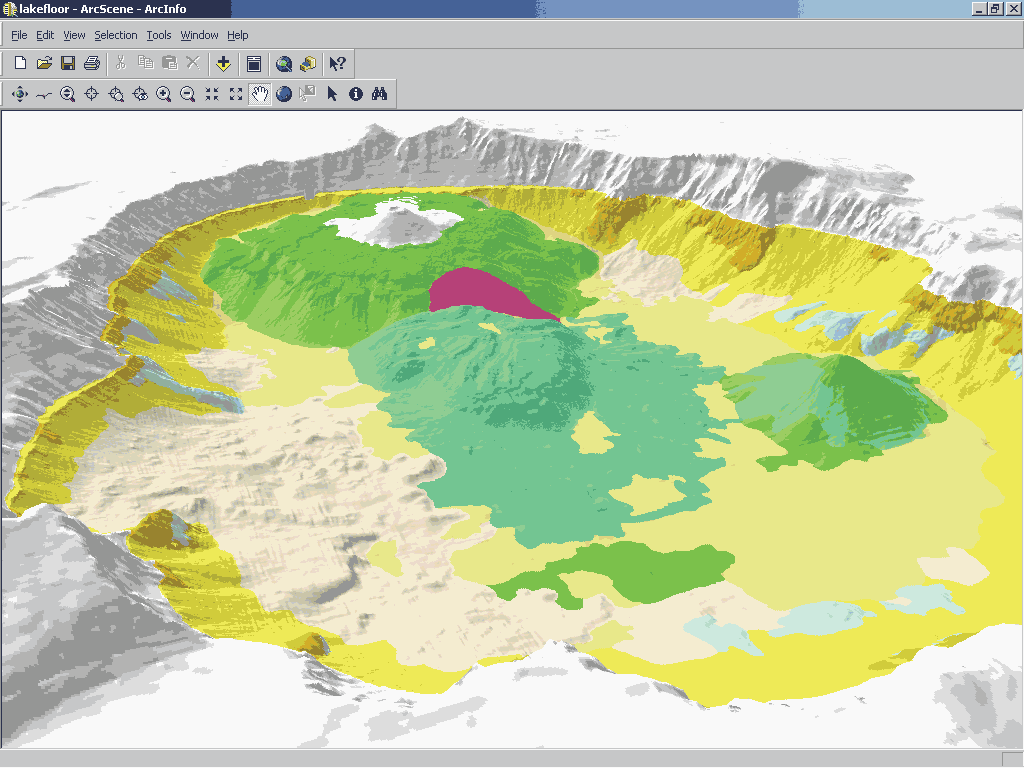